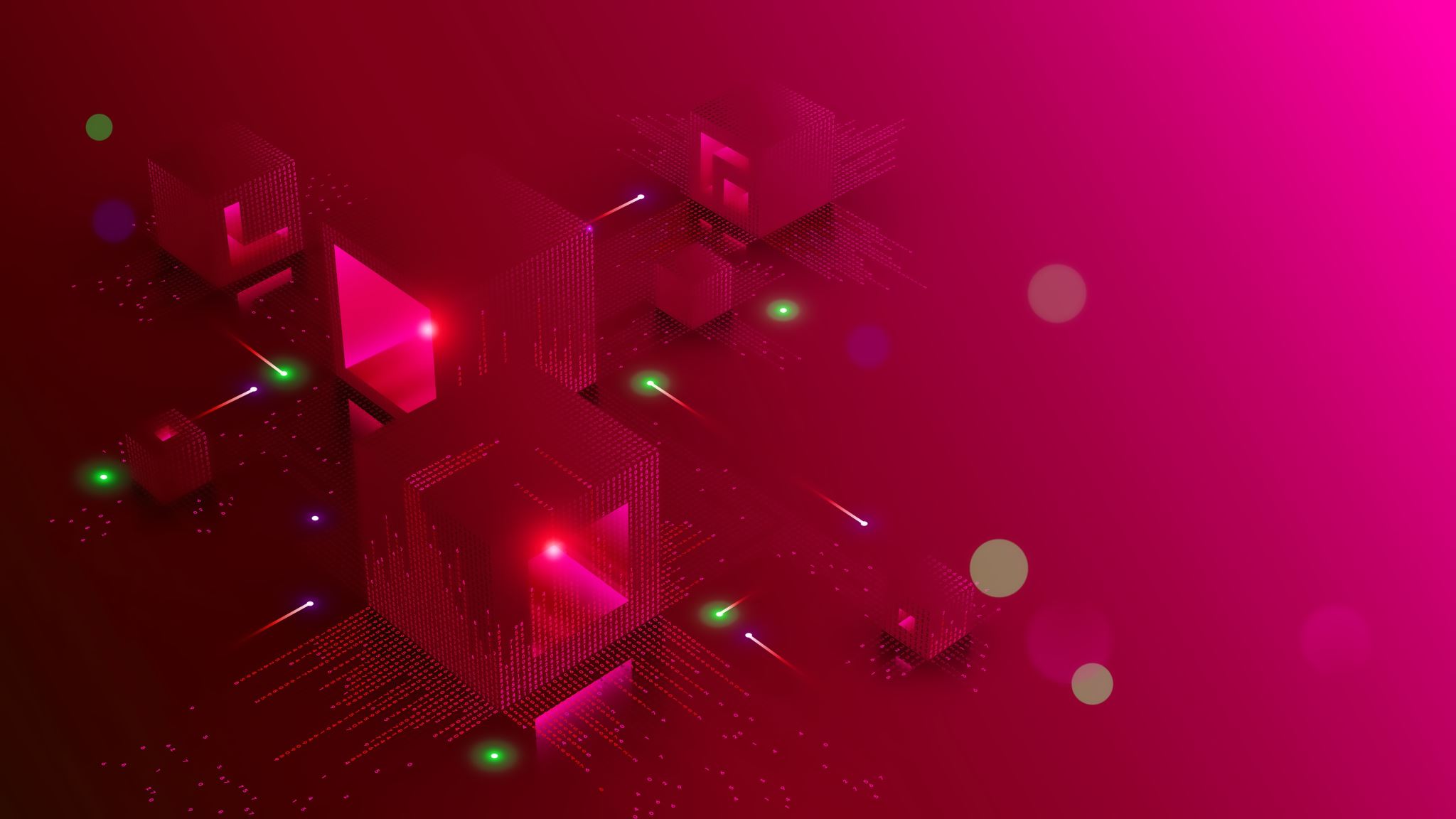 Prave Istine Sa Matkonjom
Kad Pobjedi ljubav
Svađa u Knjižnici
Skuplanje pušača u WC-u
Šmrkanje na tulumu
28.2.2021
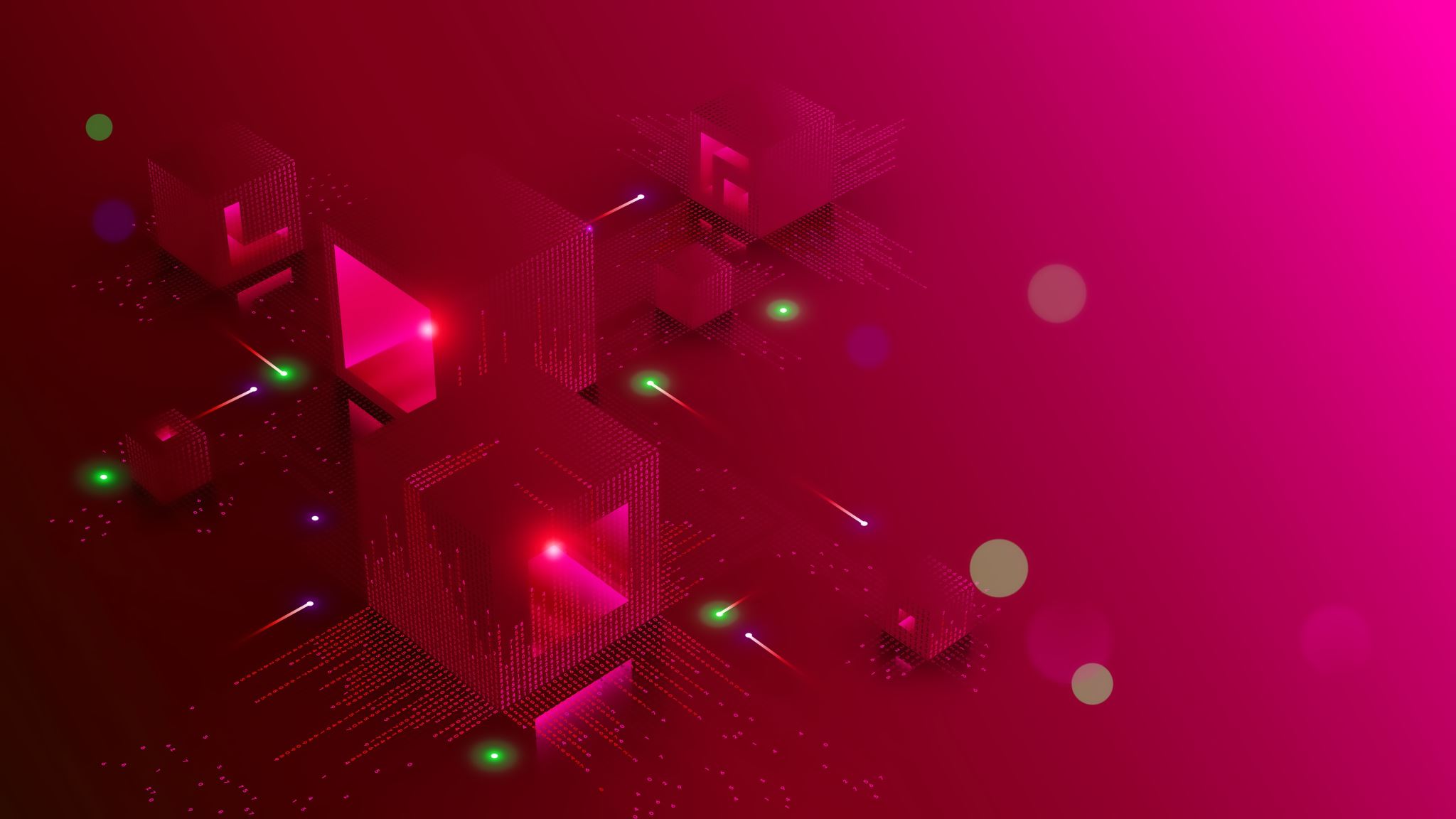 Svađa u Knjižnici
U knjižnici se pojavio mladić po imenu Marko. Iva je bila zaljubi u njega. Kad je Marko otišao naišla je Dunja koja je napala Ivu jer je Čula da ona i Marko Hodasu
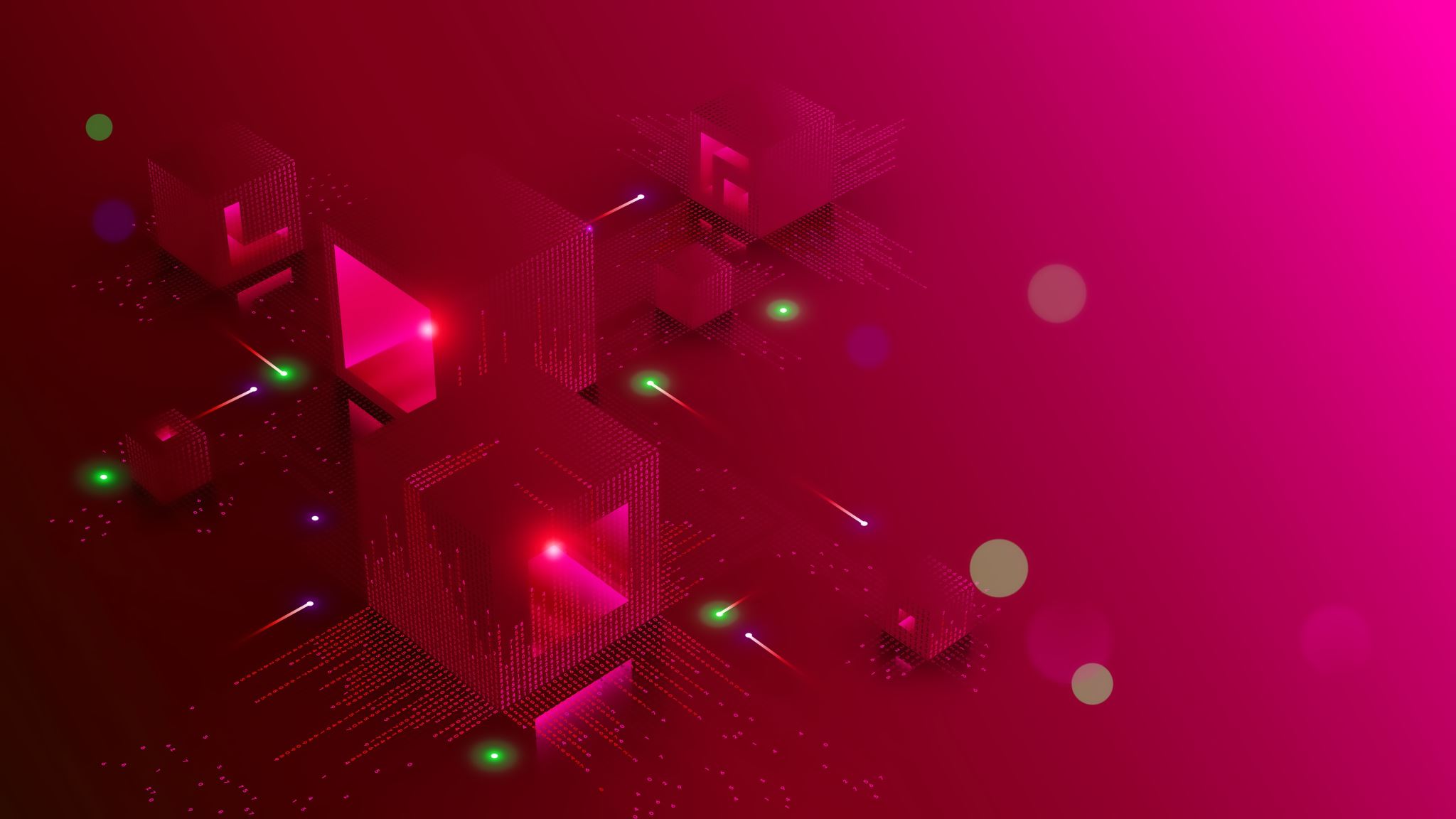 Skuplanje pušača u WC-u
Djeca su odličila u školskom WC-u pušiti, zatim se pojavio ravnatelji sve pozvao u ured. I od tada se zabranilo pušenje u WC-u. Svi su morali sa roditeljima doću u školu
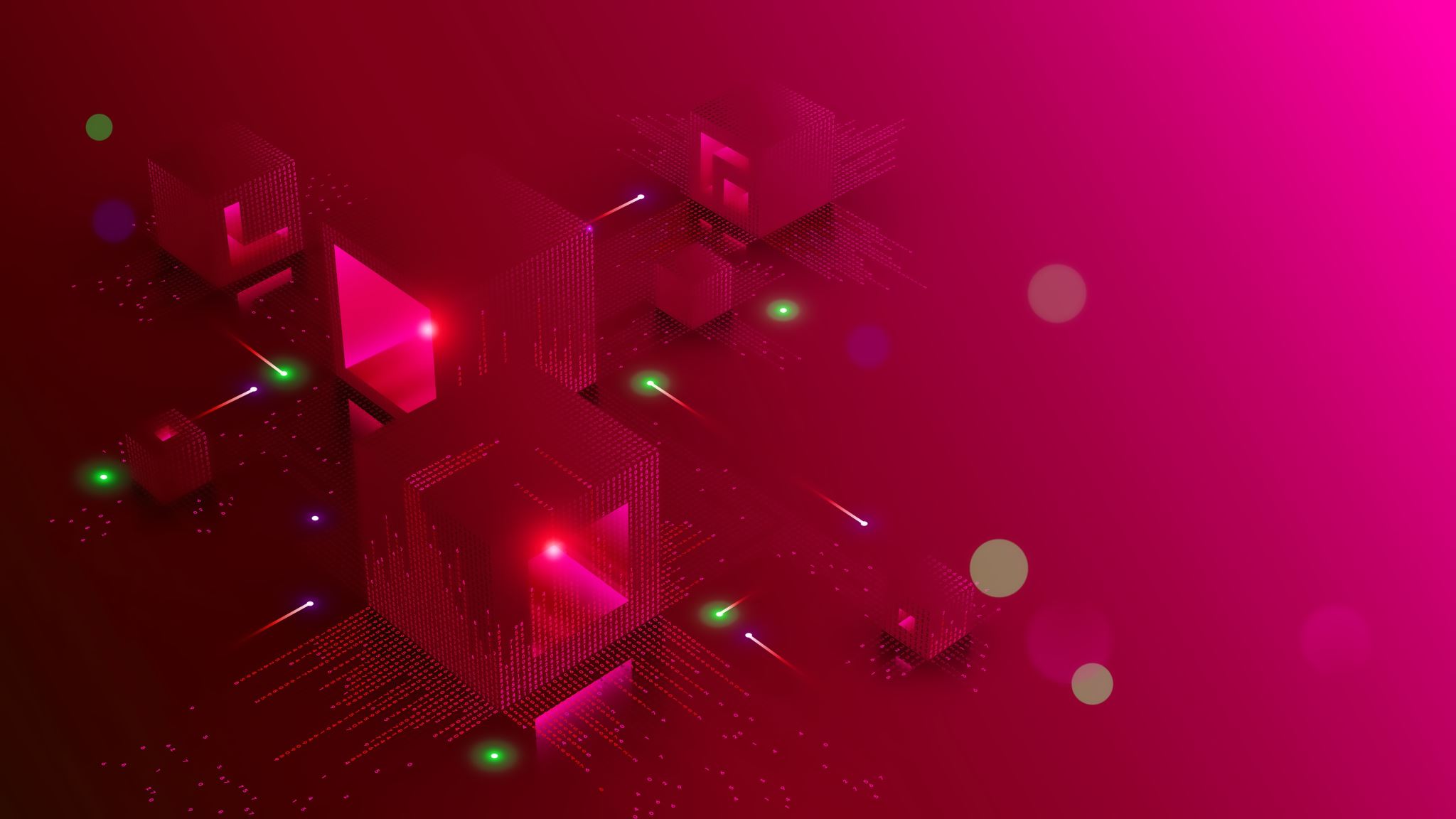 Drogiranje na Tulumu
Mladić po imeni Dinko iz đepa izvadi smeđi Paketić i počne šmrkati. Svi su bili šokirani no mladić po imenu Darko odlučuje probati. Svi su mu se smijali samo zato što nije pušio niti pio.
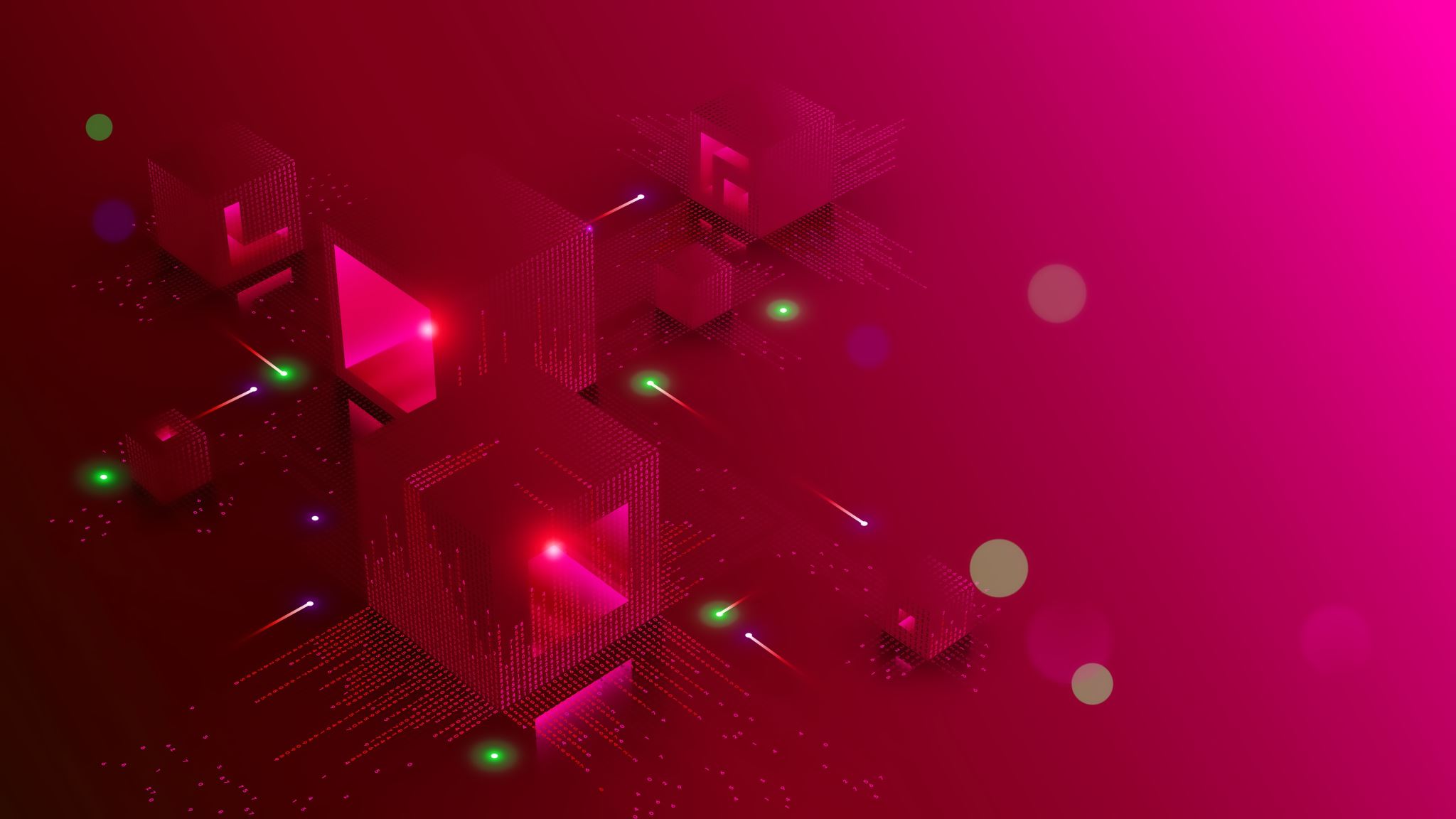 Intervju
Dora zašto si bila ljuta na mamu i tatu?
Zato što me nitko ništa ne pita, a mama samo plače svaki dan i cijeli dan.
Iva možeš nam reći svoje ponašanje nako tvog odlaska iz diska?
Bila sam ljuta jer Dora nije željela iće s menom zato što se zaljubila u Dinka.
Kako ste se osjećali kad je dinko iz đepa izvadio paketić smeđeg parha i počeo smrkati?
Svi su ostali u šoku zato što su vidjeli „ono nedozvoljeno” das se to događa ispred naših očiju.
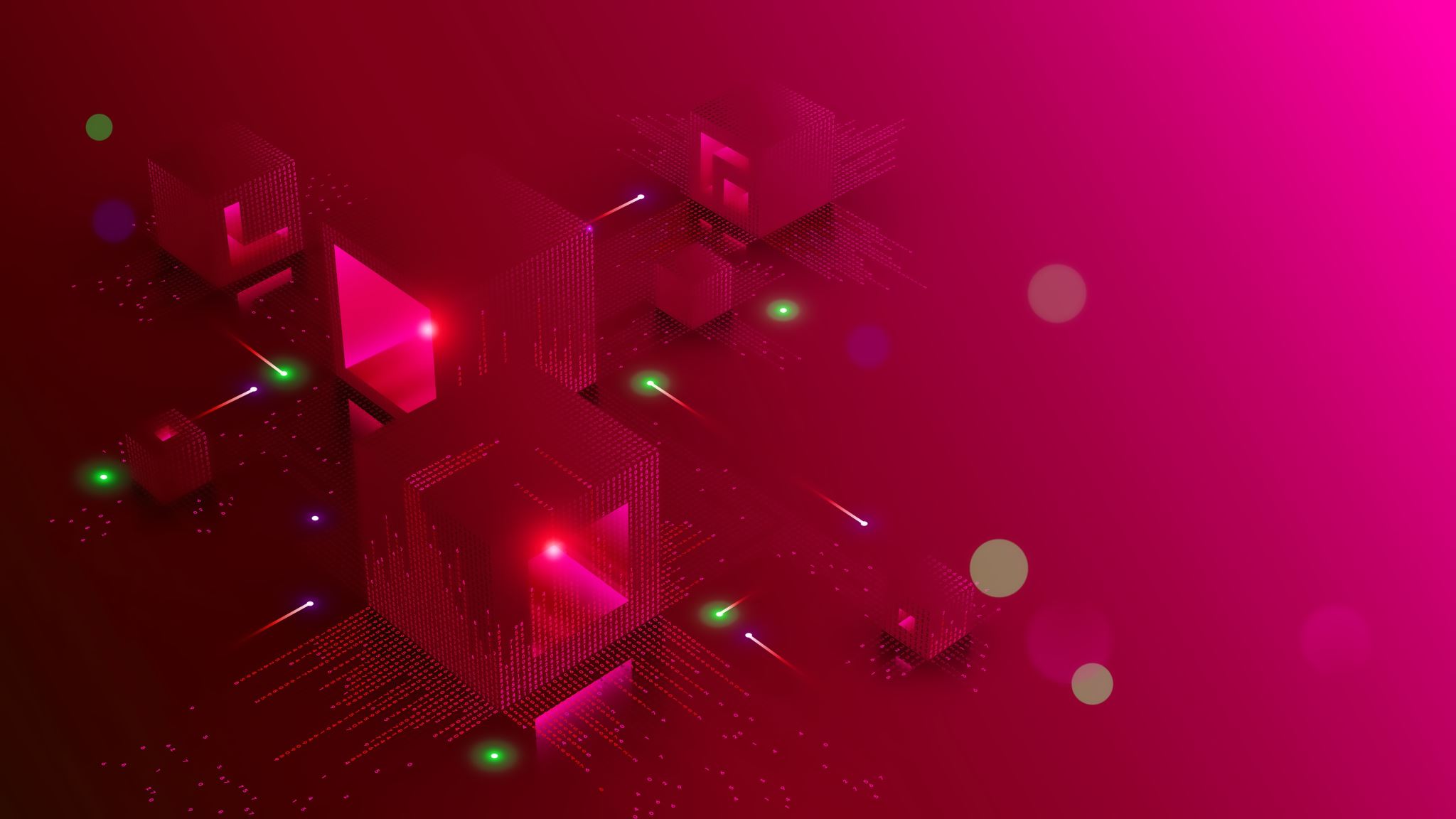 HoroskopOvan- predstavlja ovisnika o pušenujuBik- predstavlja ovisnika o DrogiStrijelac- Predstavlja neprijateljaLav- predstavlja Pravu LjubavRibe- predstavljaju pravog prijeteljaVaga- predstavlja Dobrotu